ORIENTAÇÕES:

Customizar a apresentação de acordo com o contexto (SES ou SMS)
Monitoramento e Avaliação na APS e AAEOficina de Monitoramento XXX
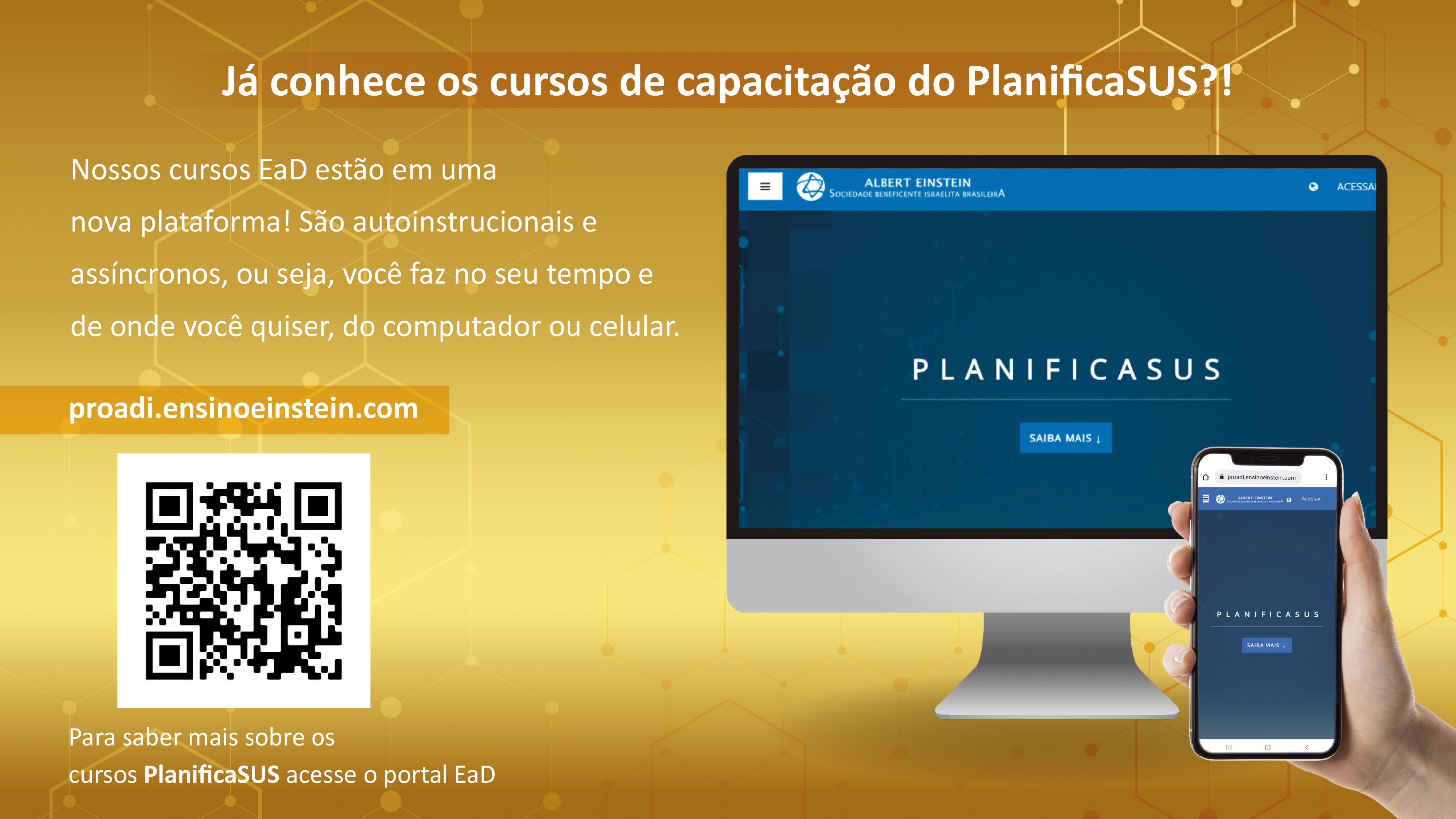 ORIENTAÇÕES:

Fonte de título: calibri (Corpo) 36 
Não reposicionar
Não inserir imagens
Atividades
ORIENTAÇÕES:

Slide corpo TUTORIA
Fonte de sub-título: calibri 28 - cor do marcador
Corpo do texto: calibri 22 
Manter os marcadores
Máximo cinco tópicos por slide
Tópicos alinhados à esquerda
Painel de Atividades
ORIENTAÇÕES:

Fonte de título: calibri (Corpo) 36 
Não reposicionar
Não inserir imagens
1. Monitoramento do Plano de Ação
ORIENTAÇÕES:

Slide corpo TUTORIA
Fonte de sub-título: calibri 28 - cor do marcador
Corpo do texto: calibri 22 
Manter os marcadores
Máximo cinco tópicos por slide
Tópicos alinhados à esquerda
Monitoramento do Plano de Ação
Exposição do que foi construído "D” do PDSA e monitorado no "S” do PDSA, com debate das ações realizadas pela gestão de acordo com o plano de ação.

Apresentação das atividades realizadas: cumprimento do prazo, conformidade com o planejado, avaliação de resultados ou produto elaborado e registro.

Identificar ações não realizadas, parcialmente ou totalmente: discutir a justificativa do não cumprimento do prazo, investigar possíveis fatores causais, confirmar necessidade da ação e definir novo prazo.
ORIENTAÇÕES:

Slide corpo TUTORIA
Fonte de sub-título: calibri 28 - cor do marcador
Corpo do texto: calibri 22 
Manter os marcadores
Máximo cinco tópicos por slide
Tópicos alinhados à esquerda
Monitoramento do Plano de Ação
Clique aqui adicionar o texto
ORIENTAÇÕES:

Fonte de título: calibri (Corpo) 36 
Não reposicionar
Não inserir imagens
2. Padronização de Processos
ORIENTAÇÕES:

Slide corpo TUTORIA
Fonte de sub-título: calibri 28 - cor do marcador
Corpo do texto: calibri 22 
Manter os marcadores
Máximo cinco tópicos por slide
Tópicos alinhados à esquerda
Padronização de processos
Discussão do "A” do PDSA sobre viabilidade e operacionalização da padronização de processos construídos na Etapa 6

Quais processos serão padronizados em esfera municipal e quais na estadual.
ORIENTAÇÕES:

Slide corpo TUTORIA
Fonte de sub-título: calibri 28 - cor do marcador
Corpo do texto: calibri 22 
Manter os marcadores
Máximo cinco tópicos por slide
Tópicos alinhados à esquerda
Padronização de processos
Sistemas de informações e indicadores para a APS e AAE
Processo de integração/comunicação entre os sistemas de informação da APS e AAE
Processo de registro, monitoramento e avaliação de indicadores do Previne Brasil e SISPACTO
ORIENTAÇÕES:

Slide corpo TUTORIA
Fonte de sub-título: calibri 28 - cor do marcador
Corpo do texto: calibri 22 
Manter os marcadores
Máximo cinco tópicos por slide
Tópicos alinhados à esquerda
Padronização de processos
Clique para adicionar texto
ORIENTAÇÕES:

Fonte de título: calibri (Corpo) 36 
Não reposicionar
Não inserir imagens
3. Monitoramento da Autoavaliação dos Macroprocessos da APS e AAE
ORIENTAÇÕES:

Inserir “prints” do instrumento de Avaliação dos Macroprocessos da APS e AAE
Monitoramento da Autoavaliação dos Macroprocessos da APS e AAE
Resultados da aplicação do Instrumento de Autoavaliação de Macroprocessos da APS e AAE
ORIENTAÇÕES:

Inserir “prints” do instrumento de Avaliação dos Macroprocessos da APS e AAE
Monitoramento da Autoavaliação dos Macroprocessos da APS e AAE
Resultados da aplicação do Instrumento de Autoavaliação de Macroprocessos da APS e AAE
ORIENTAÇÕES:

Fonte de título: calibri (Corpo) 36 
Não reposicionar
Não inserir imagens
4. Discussão dos Resultados da Etapa 6
ORIENTAÇÕES:

Slide corpo TUTORIA
Fonte de sub-título: calibri 28 - cor do marcador
Corpo do texto: calibri 22 
Manter os marcadores
Máximo cinco tópicos por slide
Tópicos alinhados à esquerda
Discussão dos resultados da Etapa 6
Exposição e debate dos resultados da Etapa 6 no território

Lembre-se: o momento pós-tutoria é importante para um panorama da execução da etapa no território do ponto de vista das unidades
ORIENTAÇÕES:

Slide corpo TUTORIA
Fonte de sub-título: calibri 28 - cor do marcador
Corpo do texto: calibri 22 
Manter os marcadores
Máximo cinco tópicos por slide
Tópicos alinhados à esquerda
Discussão dos resultados da Etapa 6
Adesão ao processo
Cumprimento do cronograma
Potencialidades
Nós críticos
Atividades do plano de ação das unidades importantes de serem reportadas e/ou absorvidas pelo plano de ação da gestão.
ORIENTAÇÕES:

Slide corpo TUTORIA
Fonte de sub-título: calibri 28 - cor do marcador
Corpo do texto: calibri 22 
Manter os marcadores
Máximo cinco tópicos por slide
Tópicos alinhados à esquerda
Discussão dos resultados da Etapa 6
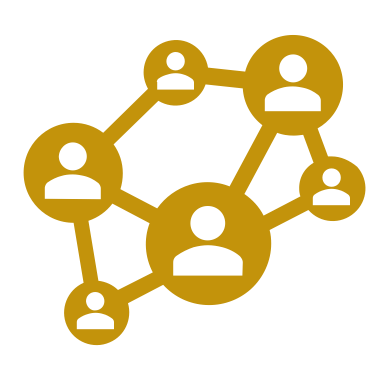 ORIENTAÇÕES:

Não reposicionar o texto do link
Não inserir imagens
Não inserir texto
Não inserir mensagens de agradecimento
Slide padrão de finalização